CHÀO MỪNG CÁC EM ĐẾN VỚI BÀI GIẢNG HÔM NAY
KHỞI ĐỘNG
Một lạng thịt bò chứa 26 g protein, một lạng thịt cá chứa 22 g protein. Bác An dự định chỉ bổ sung 70 g protein từ thịt bò và thịt cá trong một ngày
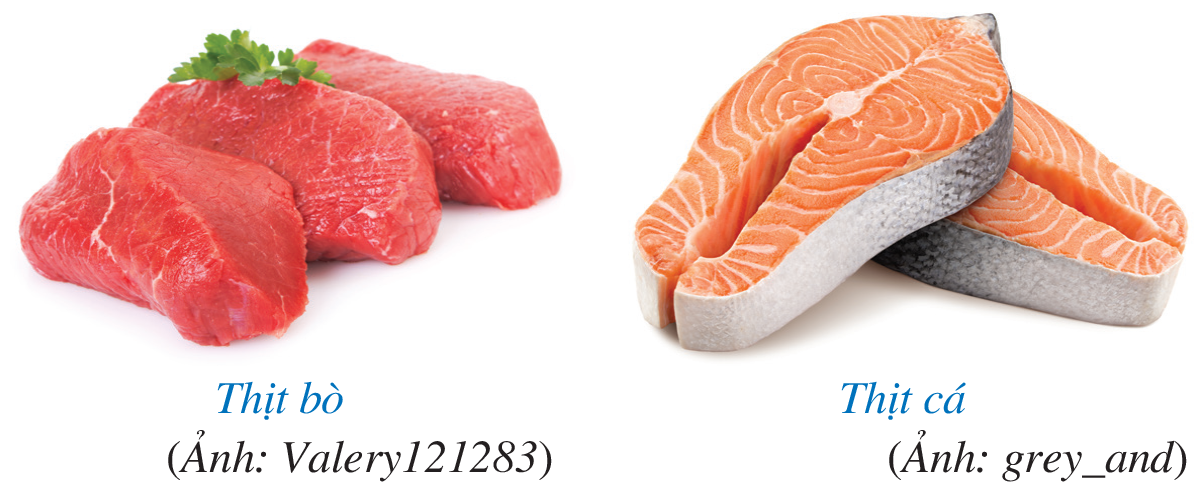 Số lạng thịt bò và số lạng thịt cá mà bác An ăn trong một ngày cần thỏa mãn điều kiện ràng buộc gì để đáp ứng nhu cầu bổ sung protein của bác An?
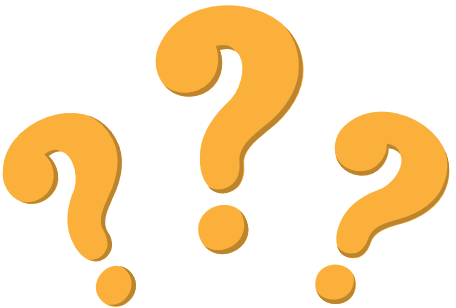 BÀI 2. 
PHƯƠNG TRÌNH BẬC NHẤT 
HAI ẨN, HỆ HAI PHƯƠNG TRÌNH BẬC NHẤT HAI ẨN
NỘI DUNG BÀI HỌC
I. PHƯƠNG TRÌNH BẬC NHẤT HAI ẨN
II. HỆ HAI PHƯƠNG TRÌNH BẬC NHẤT HAI ẨN
I. PHƯƠNG TRÌNH BẬC NHẤT HAI ẨN
HĐ1
Giải
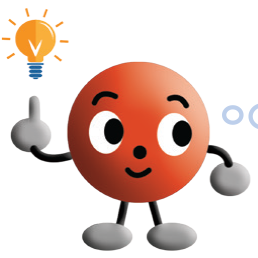 KHÁI NIỆM
Ví dụ 1:
Luyện tập 1
Nêu hai ví dụ về phương trình bậc nhất hai ẩn
Giải
HĐ2
Giải
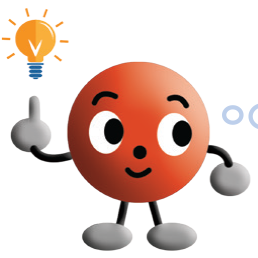 KHÁI NIỆM
Ví dụ 2:
Giải
Ví dụ 2:
Giải
Ví dụ 2:
Giải
Luyện tập 2
Giải
Luyện tập 2
Giải
Luyện tập 2
Giải
Chú ý:
Ví dụ 3:
Giải
Giải
Ví dụ 4:
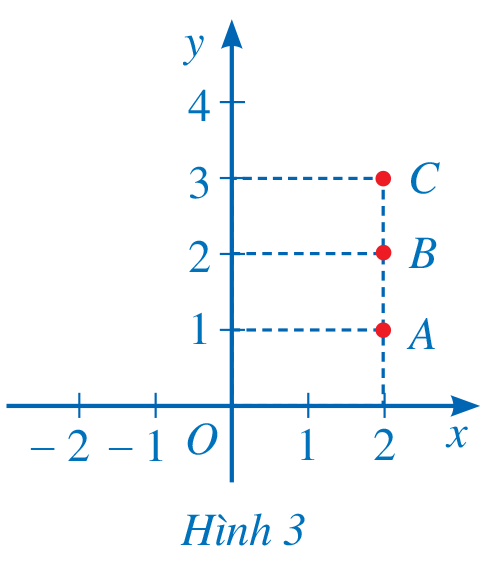 Giải
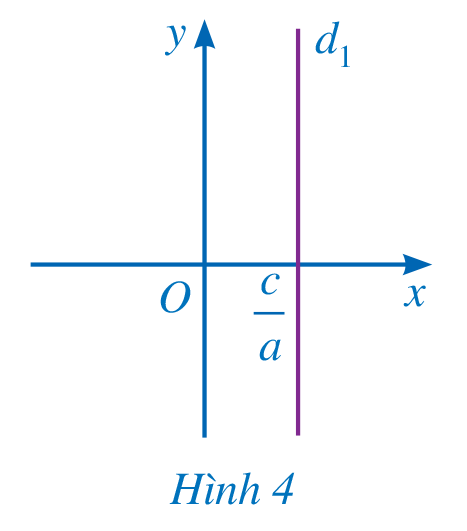 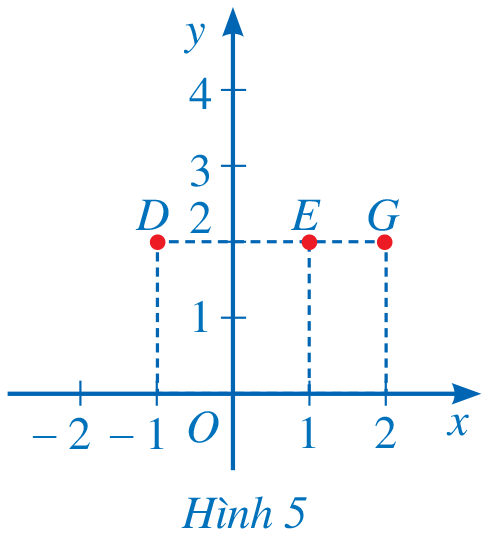 Ví dụ 5:
Giải
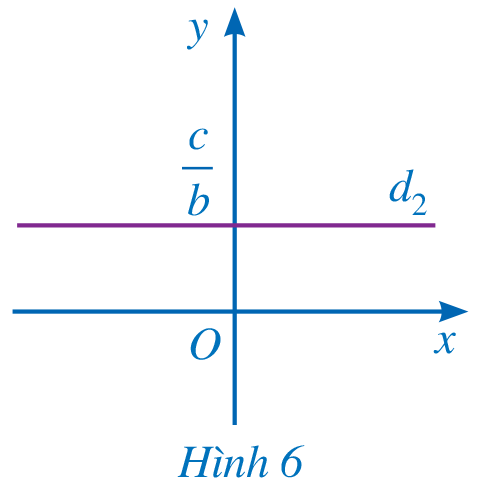 Ví dụ 6:
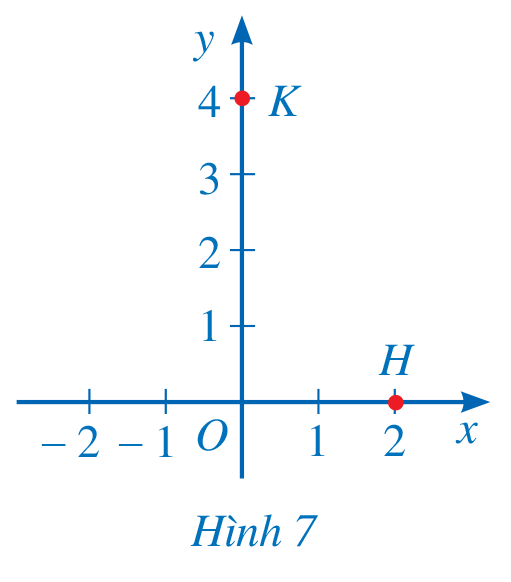 Giải
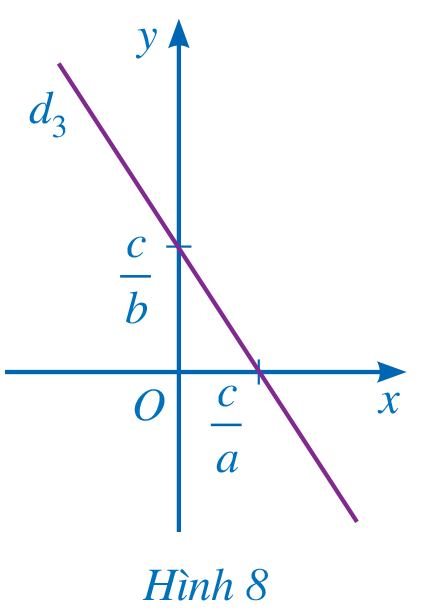 II. HỆ HAI PHƯƠNG TRÌNH BẬC NHẤT HAI ẨN
HĐ3
Giải
Giải
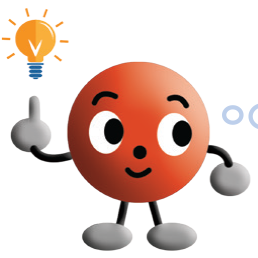 KHÁI NIỆM
Ví dụ 7:
Hệ phương trình ở các câu a, b, c là hệ hai phương trình bậc nhất hai ẩn. Trường hợp ở câu d không phải là hệ hai phương trình bậc nhất hai ẩn.
Giải
Luyện tập 3
Cho ví dụ về hệ hai phương trình bậc nhất hai ẩn
Giải
Ví dụ 8:
Giải
Ví dụ 8:
Giải
Luyện tập 4
Giải
Giải
LUYỆN TẬP
TRÒ CHƠI
GIẢI MÃ THÍ NGHIỆM
Luật chơi
Có 5 lọ thí nghiệm, trong mỗi lọ thí nghiệm ẩn chứa một bí mật. Các em hãy giải mã những bí mật đó nhé!
TRÒ CHƠI
GIẢI MÃ THÍ NGHIỆM
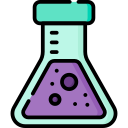 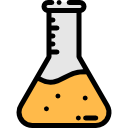 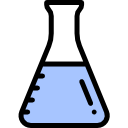 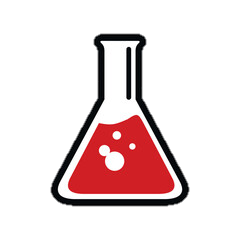 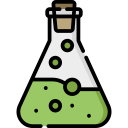 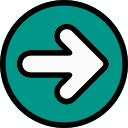 [Speaker Notes: GV bấm vào các bình thí nghiệm để mở câu hỏi. GV bấm mũi tên để kết thúc trò chơi.]
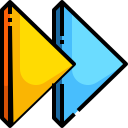 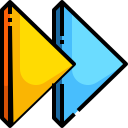 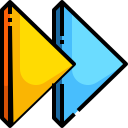 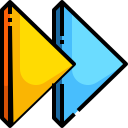 Câu 5: 
Cặp số nào sau đây là nghiệm của phương trình đã cho ở hệ trên
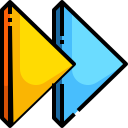 Trò chơi kết thúc, mời các em chuyển sang nội dung tiếp theo!
Bài 1 (SGK – tr.17)
Giải
Giải
Giải
Giải
Giải
Bài 2 (SGK – tr.17)
Giải
Bài 2 (SGK – tr.17)
Giải
VẬN DỤNG
Bài 3 (SGK – tr.17)
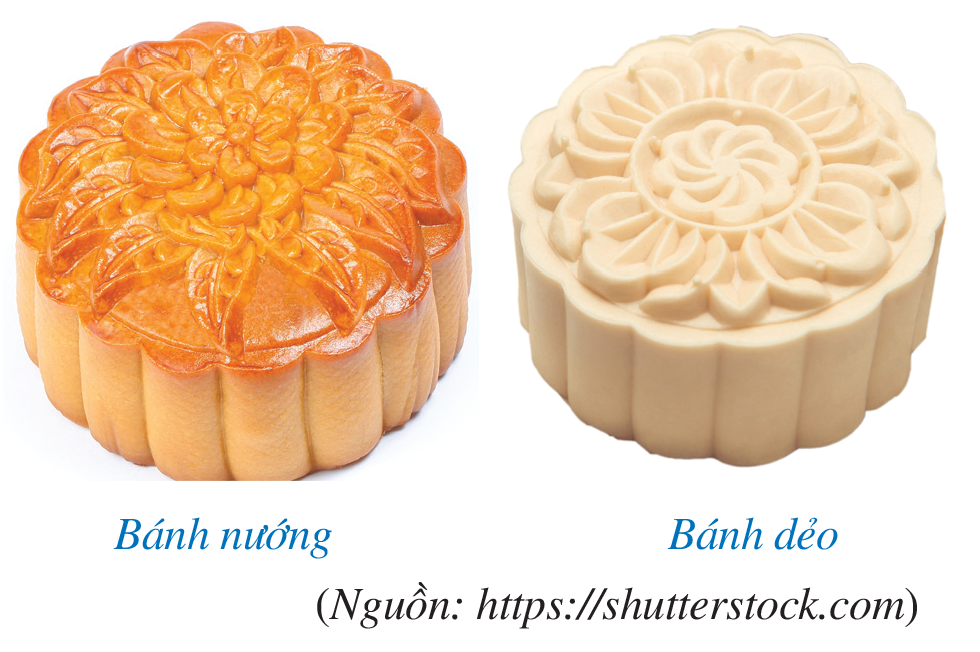 Giải
Bài 4 (SGK – tr.18)
Giải
Giải
Bài 5 (SGK – tr.18)
Giải
Giải
Bài 6 (SGK – tr.18)
Người ta cần sơn hai loại sản phẩm A, B bằng hai loại sơn: sơn xanh, sơn vàng. Lượng sơn để sơn mỗi loại sản phẩm đó được cho ở Bảng 1 (đơn vị: kg/1 sản phẩm)
Bảng 1
Bài 6 (SGK – tr.18)
Giải
Giải
HƯỚNG DẪN VỀ NHÀ
Ôn tập kiến thức đã học.
Hoàn thành bài tập trong SBT.
Đọc và chuẩn bị trước Bài 3: Giải hệ hai phương trình bậc nhất hai ẩn
CẢM ƠN CÁC EM 
ĐÃ LẮNG NGHE, 
HẸN GẶP LẠI!